A Guide to GRE Preparation
Ava Drennen, MA
MARC U-STAR Graduate Assistant
A Guide to GRE Preparation
3/4/14
2
Overview of the GRE
Questions assess important skills for graduate school:
Verbal Reasoning (20 Q per section, 2 sections, 30 min ea section)
Reading Comprehension, Text Completion, Sentence Equivalence
Quantitative Reasoning (20 Q per section, 2 sections, 35 min ea section)
Quantitative Comparisons, MC (Select 1), MC (Select 1 or 1+), Numeric Entry
Analytical Writing (2 essays, 30 min ea)
Analyze an Issue, Analyze an Argument
[Speaker Notes: Verbal Reasoning — Measures your ability to analyze and evaluate written material and synthesize information obtained from it, analyze relationships among component parts of sentences and recognize relationships among words and concepts.

Reading Comprehension:
Multiple-choice Questions — Select One Answer Choice: These are the traditional multiple-choice questions with five answer choices of which you must select one.
Multiple-choice Questions — Select One or More Answer Choices: These provide three answer choices and ask you to select all that are correct; one, two or all three of the answer choices may be correct. To gain credit for these questions, you must select all the correct answers, and only those; there is no credit for partially correct answers.
Select-in-Passage: The question asks you to click on the sentence in the passage that meets a certain description. To answer the question, you choose one of the sentences and click on it; clicking anywhere on a sentence will highlight it.

Text Completion: includes a passage composed of one to five sentences with one to three blanks. There are three answer choices per blank, or five answer choices if there is a single blank. There is a single correct answer, consisting of one choice for each blank. You receive no credit for partially correct answers.

Sentence Equivalence: A single sentence, one blank, and six answer choices. These questions require you to select two of the answer choices. You receive no credit for partially correct answers.

Quantitative Reasoning — Measures problem-solving ability, focusing on basic concepts of arithmetic, algebra, geometry and data analysis.
Quant Comparison: Questions of this type ask you to compare two quantities — Quantity A and Quantity B — and then determine which of four statements describes the comparison (e.g., larger, smaller, equal, can’t be determined).

Analytical Writing — Measures critical thinking and analytical writing skills, specifically your ability to articulate and support complex ideas clearly and effectively. 2 30-minute essays.

Analyze an Issue: assesses your ability to think critically about a topic of general interest and to clearly express your thoughts about it in writing. Each issue statement makes a claim that you can discuss from various perspectives and apply to many different situations or conditions. The issue statement is followed by a set of specific instructions. Basically do you agree, disagree, and why? 
As people rely more and more on technology to solve problems, the ability of humans to think for themselves will surely deteriorate.

Analyze an Argument: assesses your ability to understand, analyze and evaluate arguments and to clearly convey your evaluation in writing. You are presented with a brief passage in which the author makes a case for some course of action or interpretation of events by presenting claims backed by reasons and evidence. Your task is to discuss the logical soundness of the author's case according to the specific instructions by critically examining the line of reasoning and the use of evidence. Evaluate the argument, discuss quality of evidence, address assumptions, etc.
In surveys Mason City residents rank water sports (swimming, boating, and fishing) among their favorite recreational activities. The Mason River flowing through the city is rarely used for these pursuits, however, and the city park department devotes little of its budget to maintaining riverside recreational facilities. For years there have been complaints from residents about the quality of the river's water and the river's smell. In response, the state has recently announced plans to clean up Mason River. Use of the river for water sports is, therefore, sure to increase. The city government should for that reason devote more money in this year's budget to riverside recreational facilities.


130-170 in 1 pt increments (Verbal and Quant), 0-6 in ½ pt increments (Analytical Writing)]
A Guide to GRE Preparation
3/4/14
3
GRE Preparation Timeline
[Speaker Notes: You can retake the test once every 21 days, and up to 5 times in a 12-month period]
A Guide to GRE Preparation
3/4/14
4
Study Materials
Free on ETS website http://www.ets.org/gre/
Study materials: sample questions with explanations, math skills refresher
Full-length practice tests
Free Khan Academy videos on Quantitative topics
http://meli-lewis.github.io/GRE_Khan.html
Many study materials available for purchase
ETS materials on website (including Analytical Writing graded practice essays) Kaplan preparation guides, flashcards, etc.
[Speaker Notes: Khan Academy videos are brief tutorials covering topics like arithmetic, algebra, geometry, and data analysis.]
A Guide to GRE Preparation
3/4/14
5
Study Tips
Don’t cram for the GRE.  Study regularly!
Use practice test scores to inform your study plan
Study with friends or classmates
Word of the Day/Week
Merriam-Webster Online, Dictionary.com, The New York Times Learning Network Online
[Speaker Notes: Set goals and plan time for studying.

You learn it best when you have to teach it!  Especially helpful for quantitative section.

Make a goal to have a GRE word of the week!  Use that word in your daily life/in context so that you will be more likely to remember it… this is especially good to do with other friends studying for the GRE!]
A Guide to GRE Preparation
3/4/14
6
Test-Taking Strategies
Use scratch paper and an on-screen calculator
What response type is required?
Budget your time
Easier questions then harder questions
Plan essay, write essay, leave time to check for obvious errors
“Mark” and “Review” questions
Not sure?  Give it your best guess!  
Try not to leave questions blank.
[Speaker Notes: For example, is it select 1 multiple choice or select one or more multiple choice?
You can “mark” and “review” questions to return to later in the test (e.g., skip in the moment if they are too difficult).  You can change your answers if you go back and still have time during that section block.
Know that it is best to guess when unsure—wrong answers don’t take points away—only correct answers will boost your score]
A Guide to GRE Preparation
3/4/14
7
How to Register for the GRE
Create a My GRE Account at http://www.ets.org/gre/
Follow instructions online to register
Regular price is $185
Fee reduction certificates are available based on financial need
[Speaker Notes: 50% off fee reduction certificates based on financial need.  First-come, first served, so don’t wait!]
A Guide to GRE Preparation
3/4/14
8
GRE Test Day Tips
Get a good night’s sleep and eat breakfast!
Dress comfortably to accommodate room temperature 
Bring your ID (check website for details); leave personal items and electronics (like smart phones) at home
ScoreSelect Options—What will graduate schools see?
On Test Day: Most Recent or All
After Test Day: Most Recent, All, or Any
[Speaker Notes: Four Score reports are free!

On test day, after reviewing your unofficial scores, you get to decide.

Most Recent option — Send your scores from your current test administration.
All option — Send your scores from all General Test administrations in the last five years.
Any option — Send your scores from one OR as many test administrations as you like from the last five years.]
A Guide to GRE Preparation
3/4/14
9
Questions or Comments?
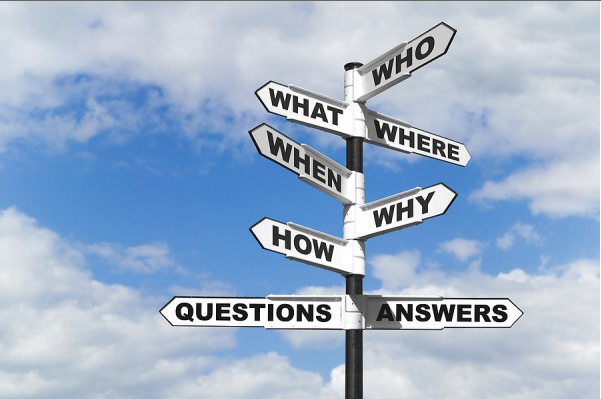 http://stylebydaniela.com/wp-content/uploads/2012/09/comments-questions-600x399.jpg
[Speaker Notes: The Verbal Reasoning and Quantitative Reasoning sections are section-level adaptive, meaning that the first section of the Verbal Reasoning and Quantitative Reasoning measures spans a range of difficulty levels, from easy to difficult. The first section is assembled such that, overall, the first section is of average difficulty. The difficulty level of the second section of each of the measures depends on your performance on the first section. For example, if for the Quantitative Reasoning measure you do very well on the first section, the second section of the Quantitative Reasoning measure will be at a higher level of difficulty. The scoring for the Quantitative Reasoning measure takes into consideration the total number of questions answered correctly across the two sections, as well as the difficulty level of the section (similar process for the Verbal Reasoning measure).]